Το φυσικό περιβάλλον της Ελλάδας.  Η θέση της Ελλάδας.
Όνομα δασκάλου
Σχολείο
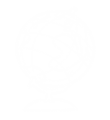 Η θέση της Ελλάδας–  Διασκεδάζω μαθαίνοντας
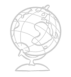 Ποιες από τις παρακάτω προτάσεις είναι σωστές και ποιες λανθασμένες;
α) Η Ελλάδα στα νότια βρέχεται από το Λιβυκό πέλαγος
β) Η Ελλάδα βρίσκεται στη νοτιοδυτική Ευρώπη
γ) Η χώρα μας είναι κράτος της νοτιοανατολικής Ευρώπης
δ) Δυτικά η Ελλάδα βρέχεται από το Ιόνιο πέλαγος
ε) Το Αιγαίο βρέχει τις ελληνικές και τις τουρκικές ακτές
Σ
Λ
Σ
Σ
Σ
2
Η θέση της Ελλάδας–  Διασκεδάζω μαθαίνοντας
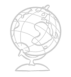 Ζήτησε από τη μητέρα σου ή από τη γιαγιά σου τρεις συνταγές μαγειρικής του τόπου σου. Είναι επηρεασμένες από κάποιον άλλο λαό; Από ποιον; Εξήγησε γιατί.
3
Η θέση της Ελλάδας–  Διασκεδάζω μαθαίνοντας
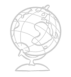 Κρέπες

Συνταγή με χυλό και διάφορες επιλογές για γέμισμα (!) που βασίζεται στη γαλλική κουζίνα
Ιμάμ-μπαϊλντί

Συνταγή που βασίζεται στην μελιτζάνα και προέρχεται από τη Μικρά Ασία.
Κουραμπιές

Γλυκό με πολύ ζάχαρη (η λέξη σημαίνει ξηρό μπισκότο!) και προέρχεται από την ανατολή
4
Η θέση της Ελλάδας–  Διασκεδάζω μαθαίνοντας
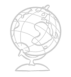 Στον τόπο όπου κατοικείς υπάρχει ένα οικοδόμημα που μαρτυρεί την επίδραση ενός πολιτισμού διαφορετικού από τον ελληνικό; Ποιο είναι αυτό; Ποιος πολιτισμός έχει επιδράσει στην κατασκευή του; Αν υπάρχουν κι άλλα κτίσματα, κατάγραψέ τα.
5
Η θέση της Ελλάδας–  Διασκεδάζω μαθαίνοντας
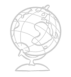 Ενετικά κάστρα, τούρκικα χαμάμ, ρωμαϊκά γυμναστήρια
6